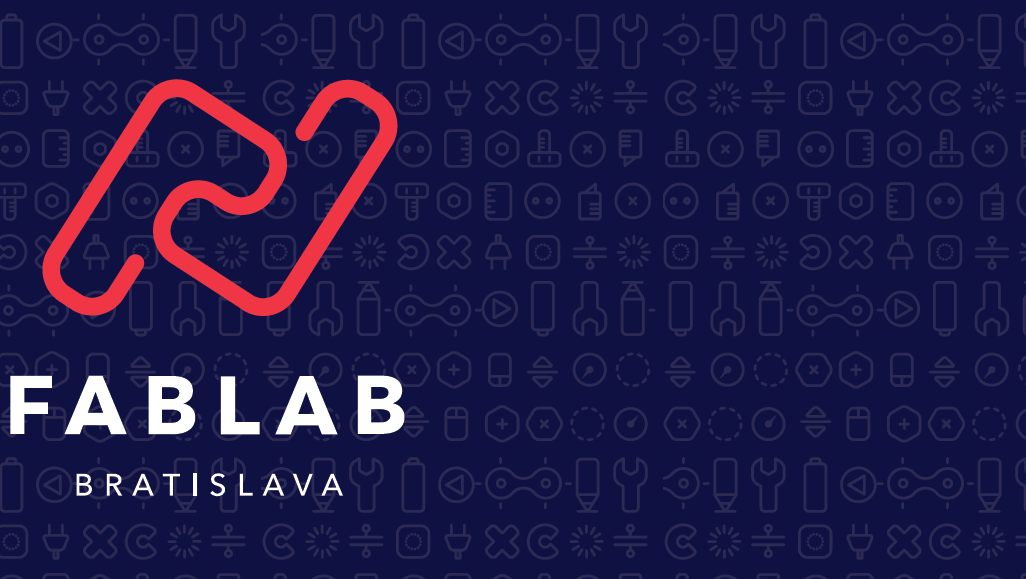 Ako materializovať svoje sny
(nie len) pomocou 3D tlače
VYMYSLI  !
NAUČ SA  !
VYTVOR   !
ZVEREJNI !
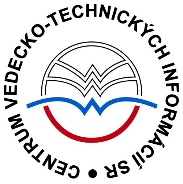 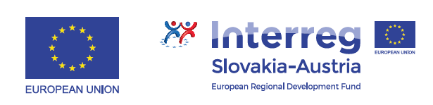 Jozef Vaško, jozef.vasko@fablab.sk
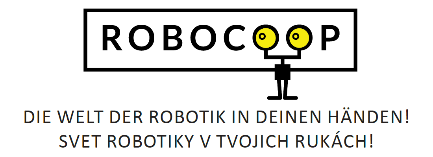 Fablab Bratislava pri CVTI SR, 
Vedecký park UK, Ilkovičova 8 , Bratislava
www.fablab.sk
Máte občas nejaké nápady?
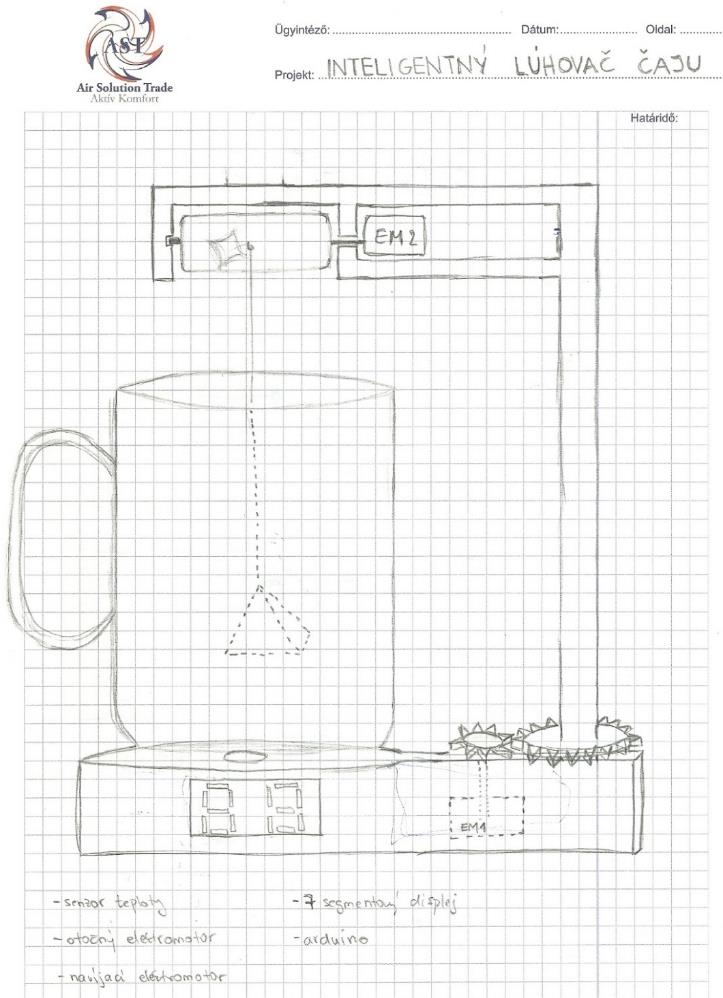 Občas aj viac-menej bláznivé?
Napríklad ako nezabudnúť vytiahnuť 
čajový sáčik z hrnčeka ?
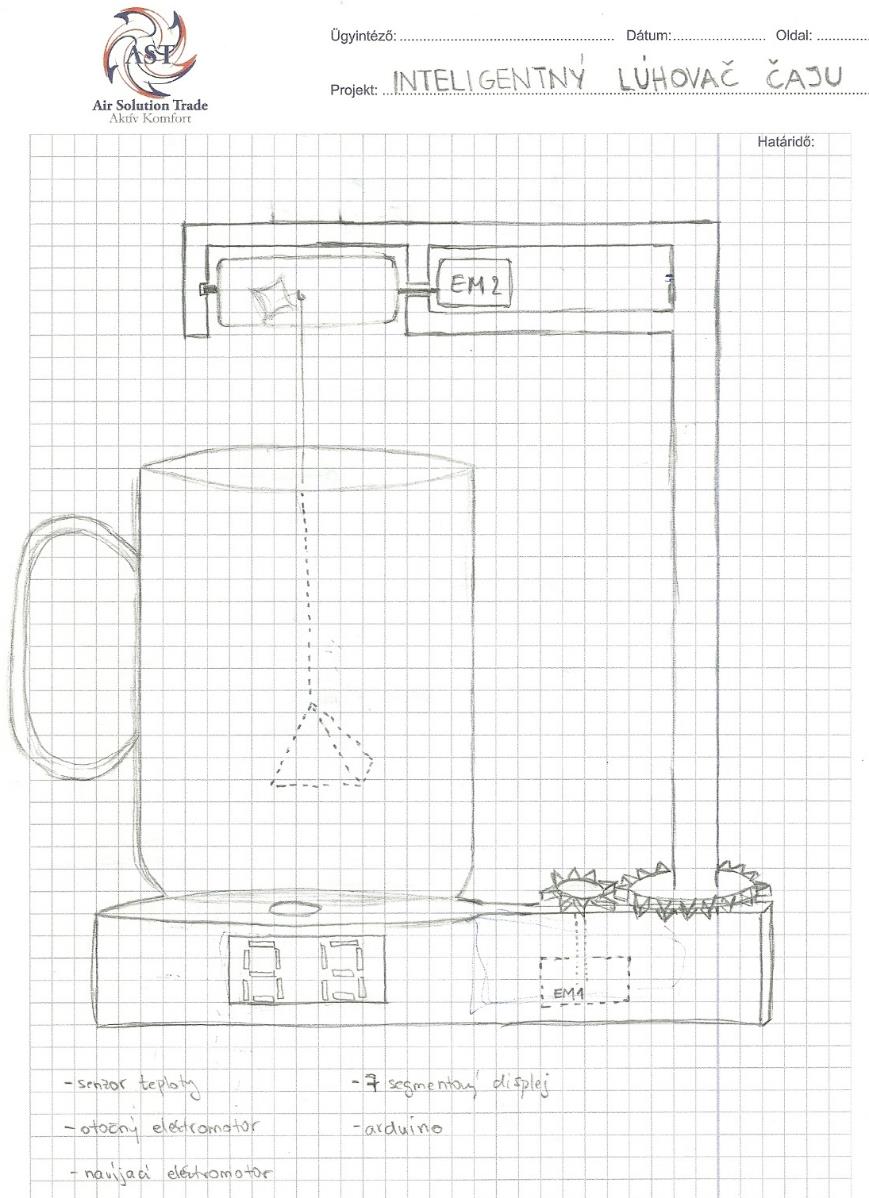 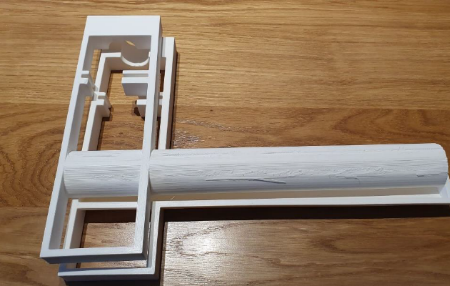 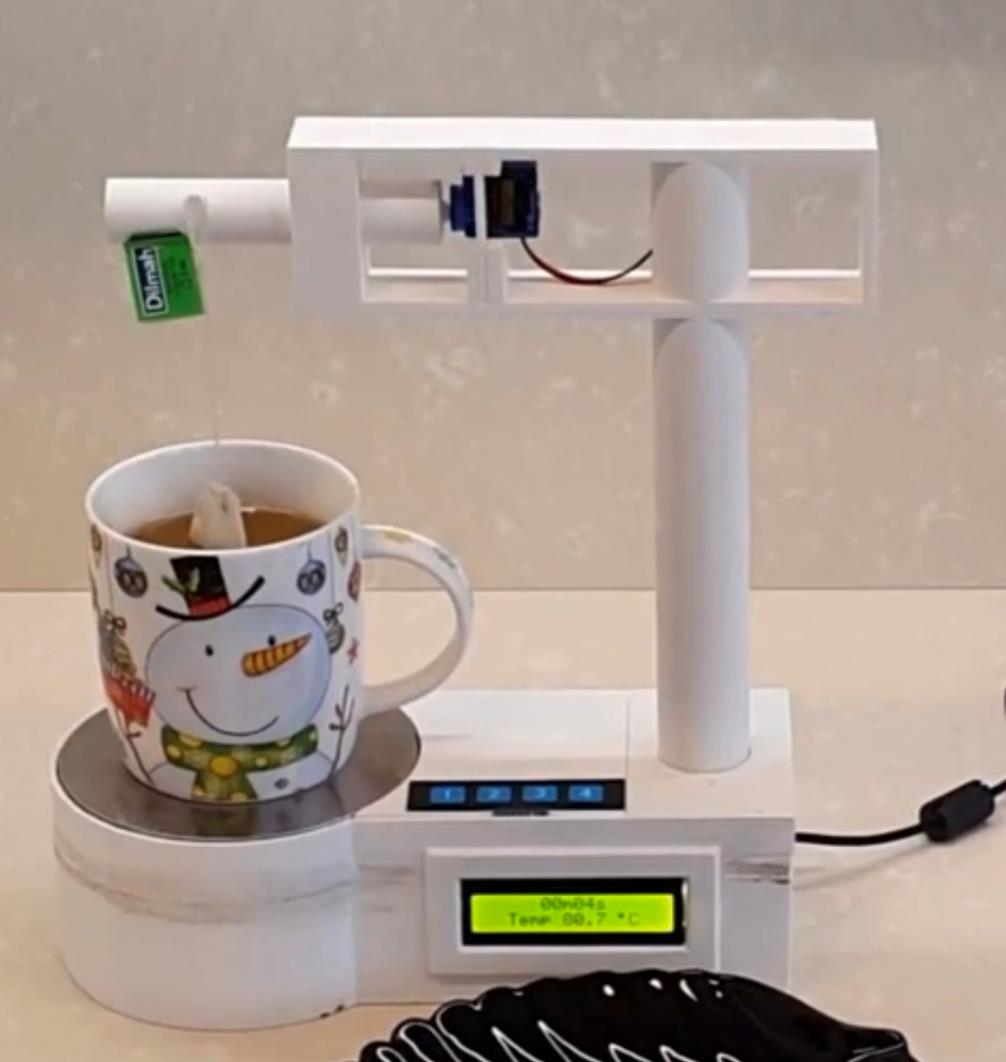 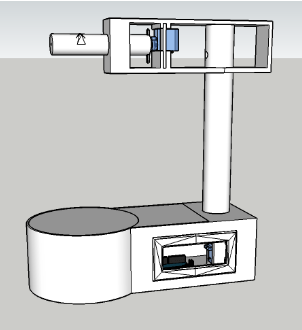 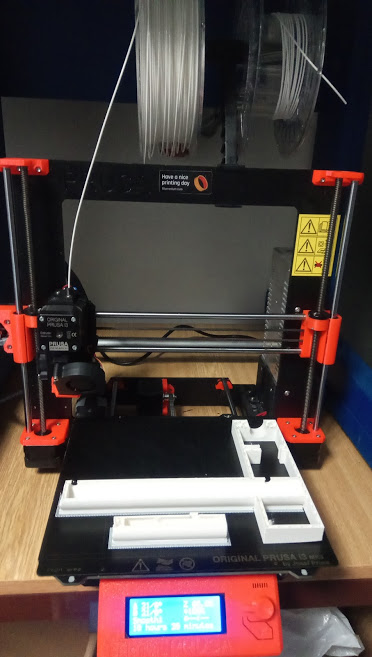 U nás vo Fablabe si ho môžete zhmotniť – zmaterializovať:
Najprv svoj nápad prenesiete do počítača
Potom to môžete vytlačiť,
oživiť,
poskladať a ...
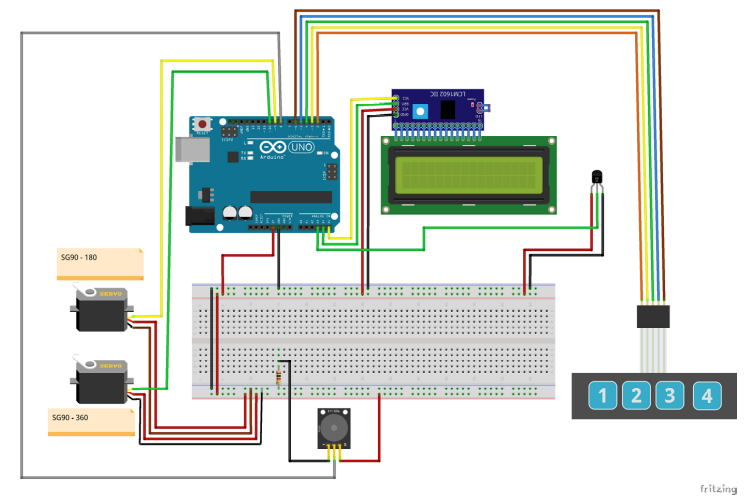 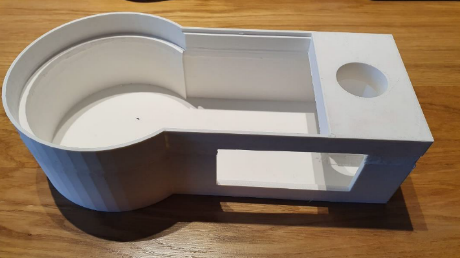 A užívať 
Podrobný návod je na stránke
https://wikifactory.com/+fablabbratislava/automated-tea-infuser
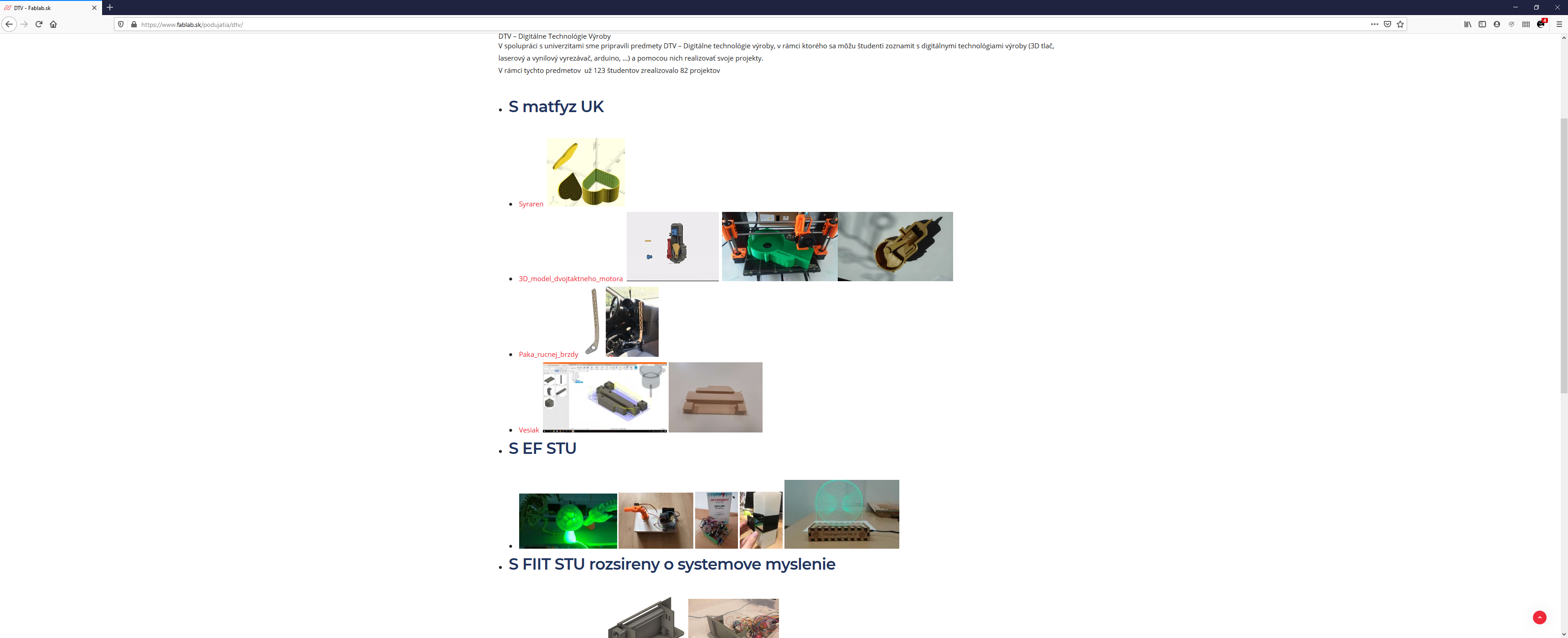 Ďalšie práce študentov predmetu Digitálne Technológie Výroby nájdete na https://www.fablab.sk/podujatia/dtv/
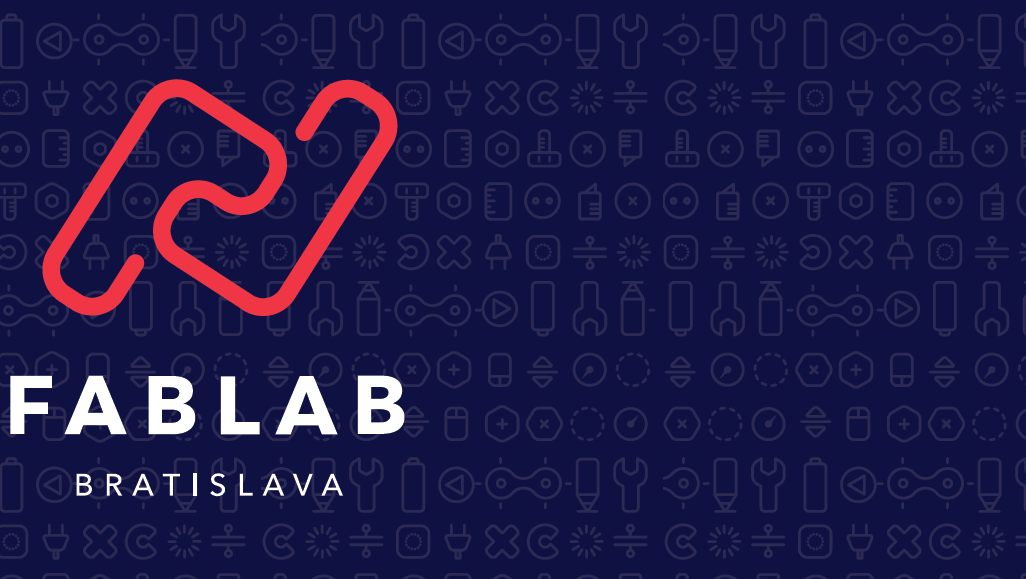 Ako materializovať svoje sny
(nie len) pomocou 3D tlače
VYMYSLI  !
NAUČ SA  !
VYTVOR   !
ZVEREJNI !
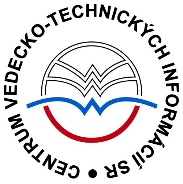 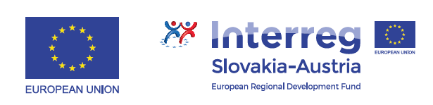 Jozef Vaško, jozef.vasko@fablab.sk
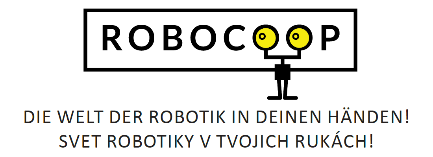 Fablab Bratislava pri CVTI SR, 
Vedecký park UK, Ilkovičova 8 , Bratislava
www.fablab.sk